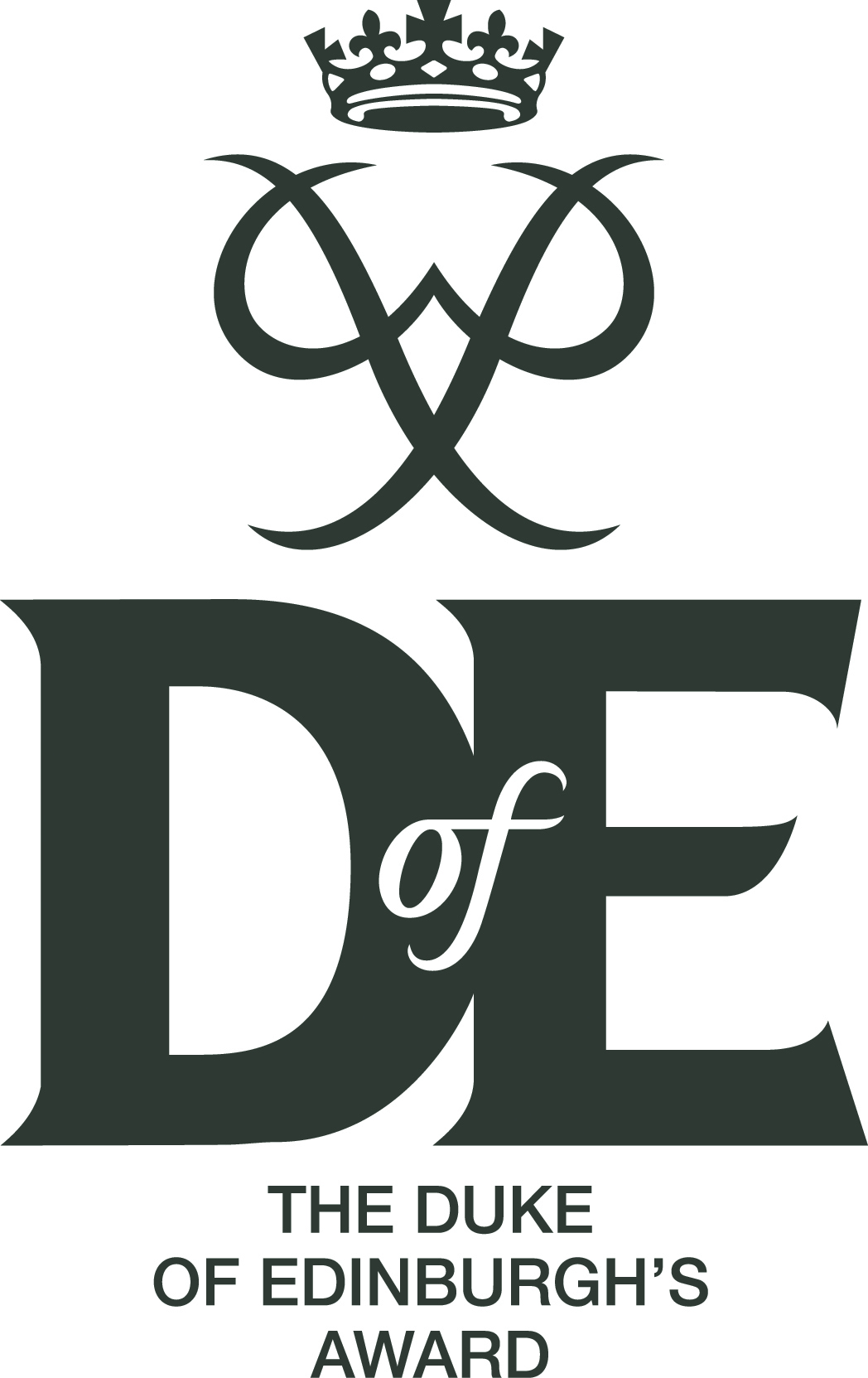 Calorie burn per day on Expedition
+
=
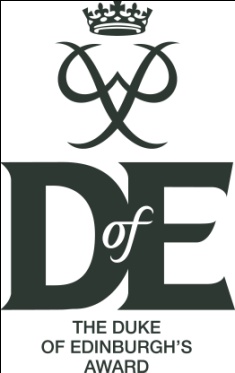 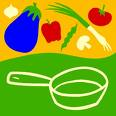 Catering
Why you need to eat

The Science of Eating
2,800
2,400
5,200
[Speaker Notes: Ask - how many calories your body uses day to day, just to stay alive?
2,800

Ask - how many calories do you burn per hour on expedition?
400

Do the maths!!!

Based on average person and 6hrs walking, this equates to 2400 + 2800 = 5200 per day!!!

Write down this number]
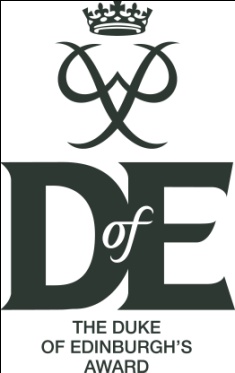 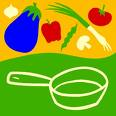 Catering
What you need to eat
Carbohydrates
Protein
Fat

vitamins/water/fibre
[Speaker Notes: Nutrition breakdown - main food groups

Carbohydrates are the body's immediate energy source - stored as glycogen in the muscles.
Proteins are mainly used for construction work in the body, building new cells, muscle cells for example.
Fats are the second energy source for the body; they are most commonly stored under the skin.  The body uses fat as an energy store as when you exercise you will soon expand the energy in the carbohydrates. 
Vitamins help chemical processes
Water keeps you healthy
Fibre keeps things moving!]
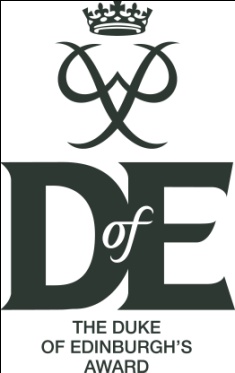 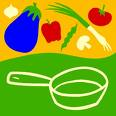 Catering
Menu ideas - breakfast
[Speaker Notes: quantity
volume
weight
nutritional value]
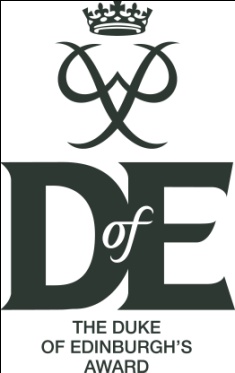 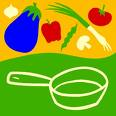 Catering
Menu ideas - lunch
[Speaker Notes: quantity
volume
weight
nutritional value]
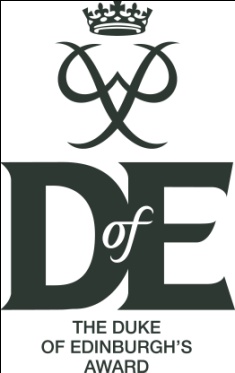 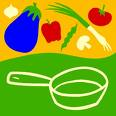 Catering
Menu ideas - dinner
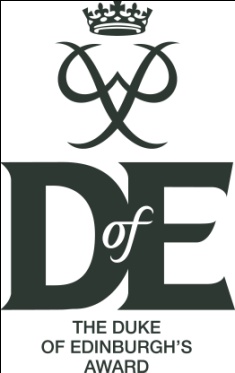 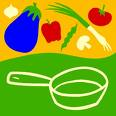 Catering
How to carry it
[Speaker Notes: packing foods
freezer bags
pre mixed porridge/ready brek
bags of food ‘per day’
easy access for snacks
Water!!!]
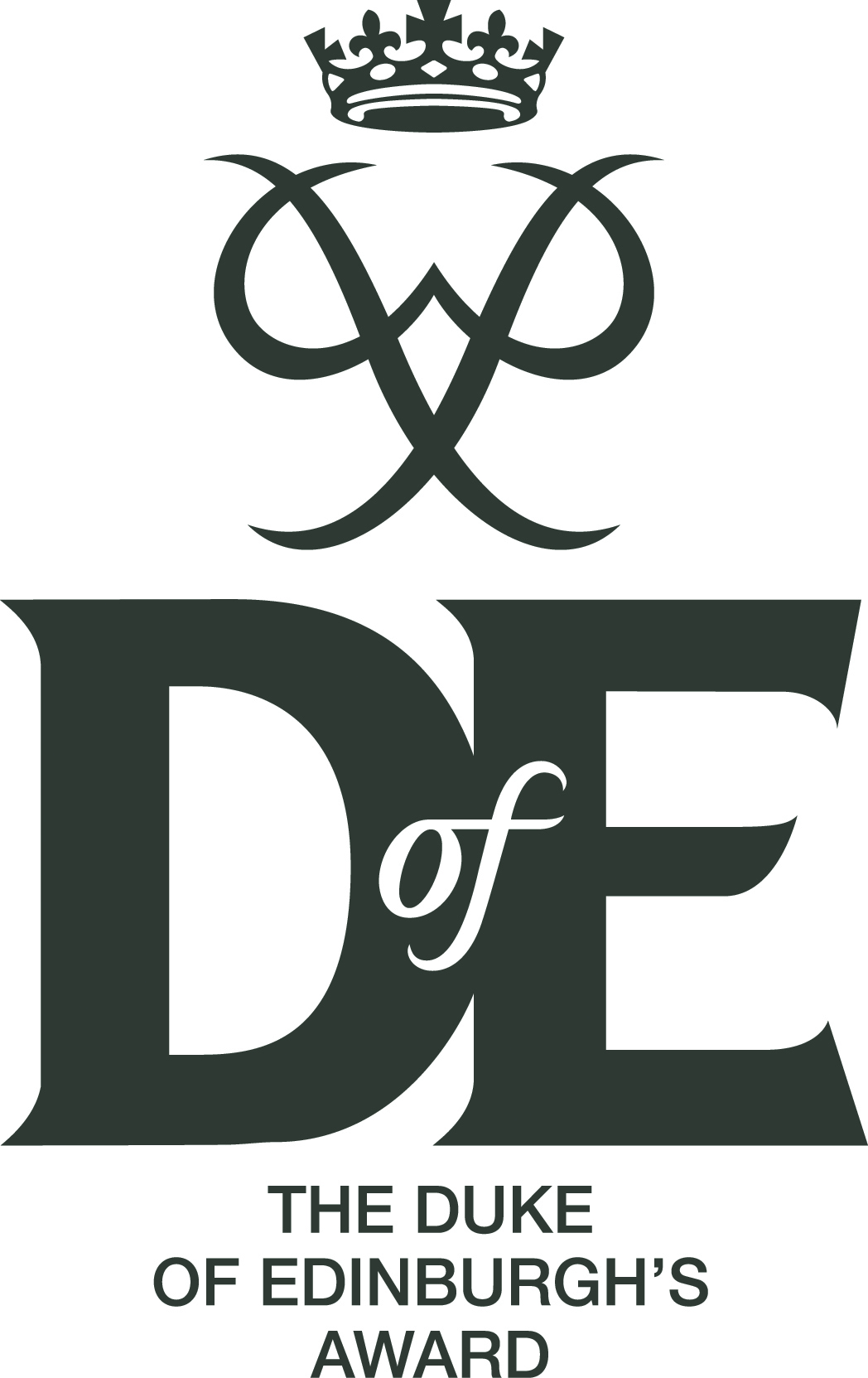